Shining Light on Browntail Moth 
(Euproctis chrysorrhoea)
Rachel Jalbert1,2, Angela Mech1
1 Department of XXXXX, University of Maine
2Department of XXXXX, University of Maine
123
Abstract no.
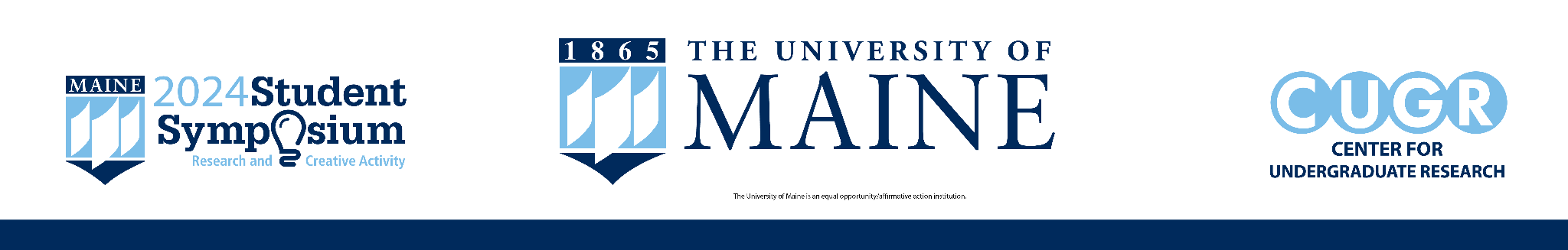 Introduction
Results
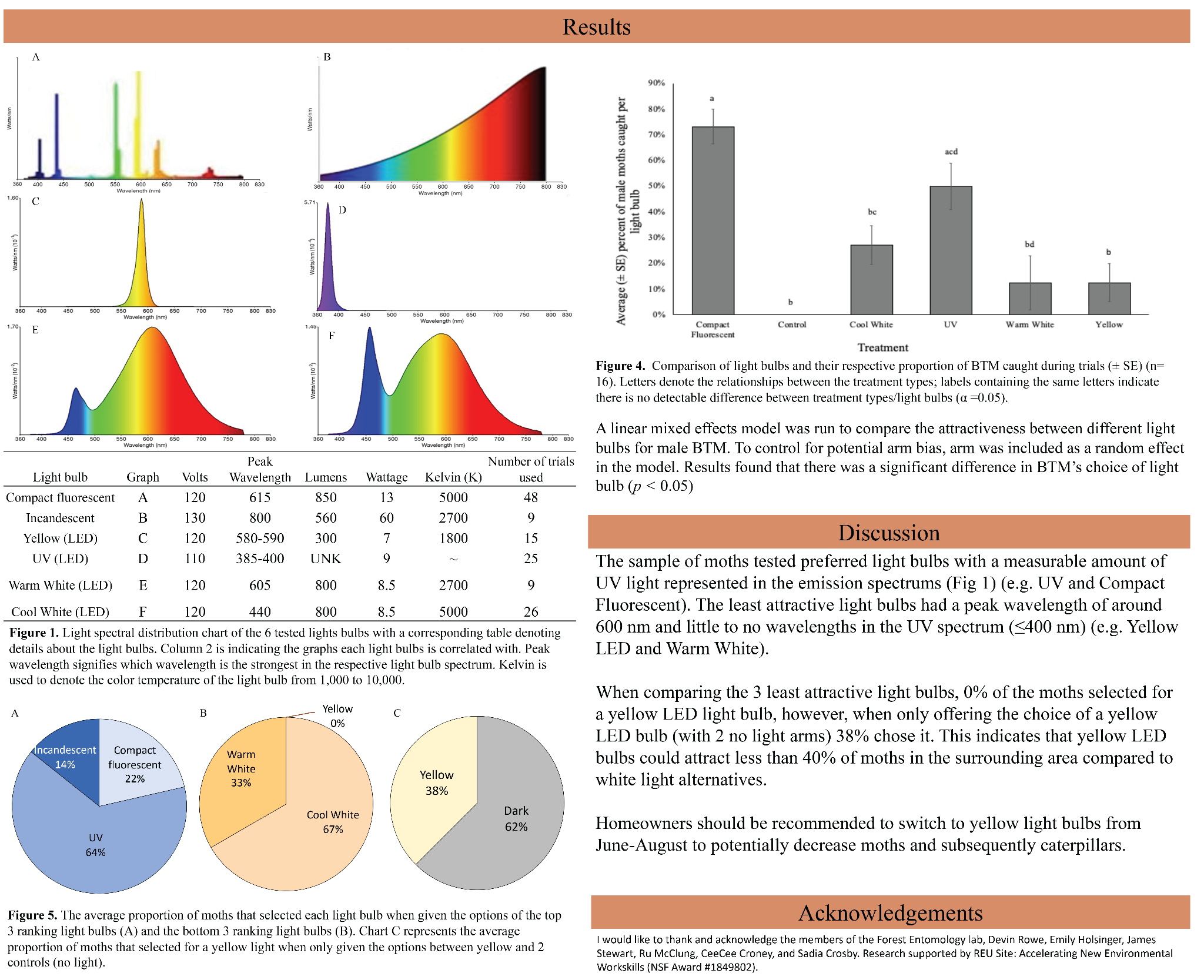 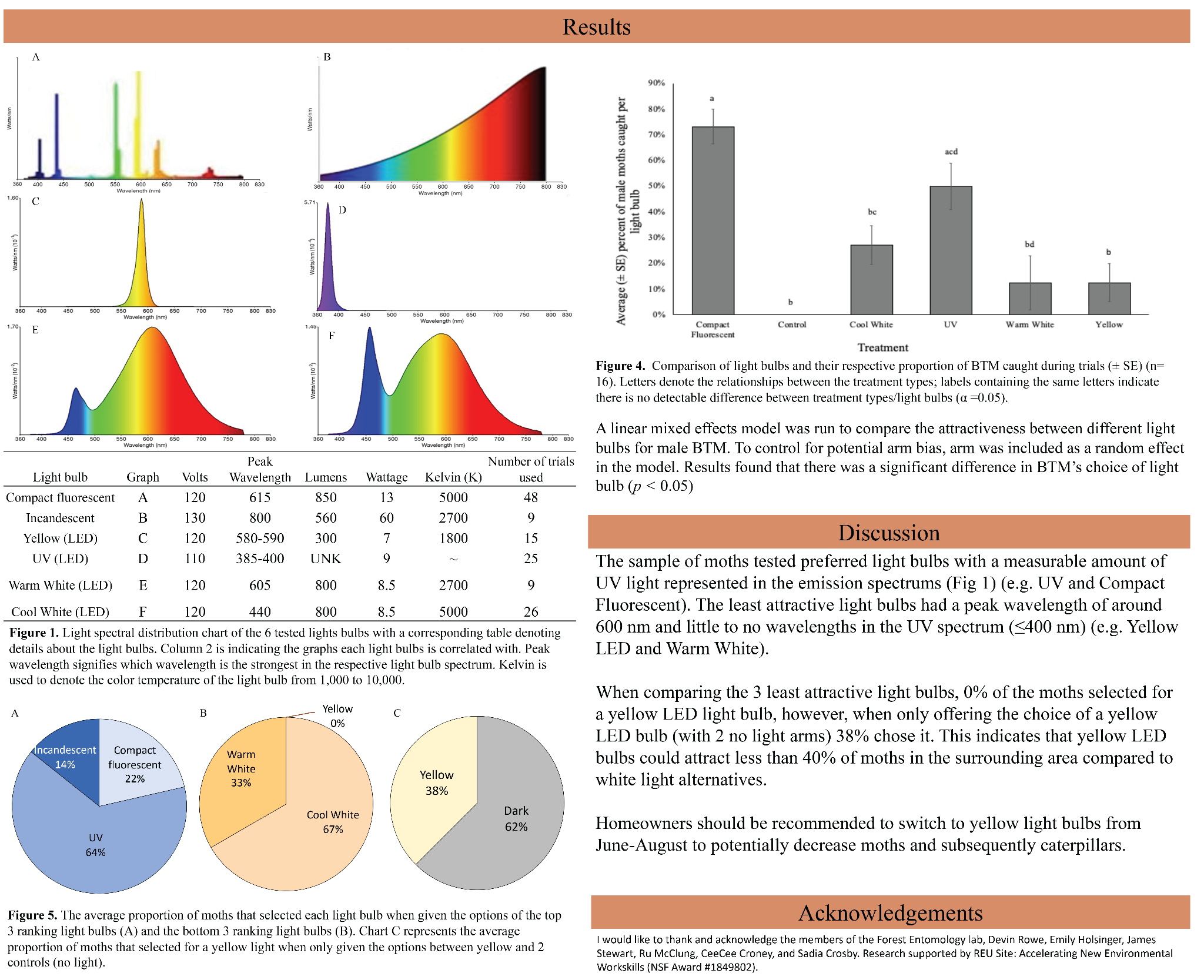 Browntail moth (BTM) is an invasive species, from Eurasia.
BTM were first detected in the U.S. in the 1890’s1
BTM is a public health concern since their toxic hairs that cause poison ivy.
like rashes and can cause irritation or aggravate the respiratory system.
BTM, like other moths are strongly attracted to lights2
Home and urban areas are an ideal breeding location due to the high presence of lights.
Objectives
Determine what, if any, commercially available light bulbs are the most and least attractive to BTM
Provide recommendations about reducing BTM densities by changing outside light bulbs
Methods
A linear mixed effects model was run to compare the attractiveness between different light bulbs for male BTM. To control for potential arm bias, arm was included as a random effect in the model. Results found that there was a significant difference in BTM’s choice of light bulb (p < 0.05)
6 commercial light bulbs used based on the diversity of peak wavelengths (Fig. 1)
Created an enclosed experiment with 3 arms (Fig. 2)
Sticky traps were inserted into the chamber’s arms to capture moths
Light bulbs placed in respective arms
Light bulbs were rotated to account for arm bias; each trial was repeated 3 times
8 males were released per trial; turn light bulbs on for 1 hour, to allow for acclimation and choice
Calculated the average percent of males caught per light bulb
Compared pairs of different light bulbs against control (no light bulb) to find the preference rank (n=16)
The top 3 (n=3) preferred light bulbs were compared amongst each other as well as bottom 3 (n=3)
The least preferred light bulb was tested against only the control
Discussion
The sample of moths tested preferred light bulbs with a measurable amount of UV light represented in the emission spectrums (Fig 1) (e.g. UV and Compact Fluorescent). The least attractive light bulbs had a peak wavelength of around 600 nm and little to no wavelengths in the UV spectrum (≤400 nm) (e.g. Yellow LED and Warm White). 

When comparing the 3 least attractive light bulbs, 0% of the moths selected for a yellow LED light bulb, however, when only offering the choice of a yellow LED bulb (with 2 no light arms) 38% chose it. This indicates that yellow LED bulbs could attract less than 40% of moths in the surrounding area compared to white light alternatives. 

Homeowners should be recommended to switch to yellow light bulbs from June-August to potentially decrease moths and subsequently caterpillars.
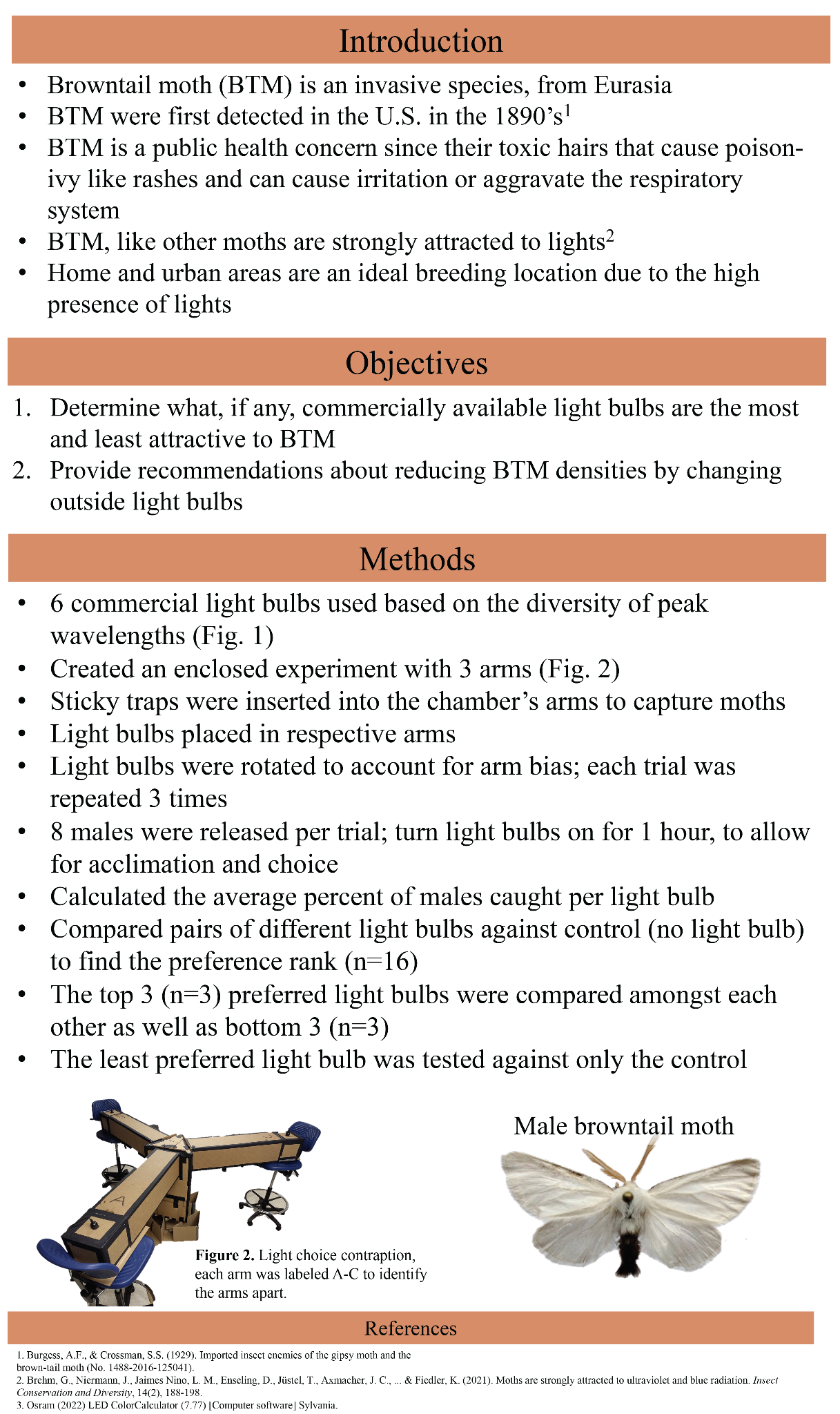 Do not use or place any additional university logos. This area will be replaced during printing set up.
Acknowledgements
References
I would like to thank and acknowledge the members of the Forest Entomology lab, Devin Rowe, Emily Holsinger, James Stewart, Ru McClung, CeeCee Croney, and Sadia Crosby. Research supported by REU Site: Accelerating New Environmental Workskills (NSF Award #1849802).
1. Burgess, A.F., & Crossman, S.S. (1929). Imported insect enemies of the gipsy moth and the brown-tail moth (No. 1488-2016-125041).
2. Brehm, G., Niermann, J., Jaimes Nino, L. M., Enseling, D., Jüstel, T., Axmacher, J. C., ... & Fiedler, K. (2021). Moths are strongly attracted to ultraviolet and blue radiation. Insect
Conservation and Diversity, 14(2), 188-198.
3. Osram (2022) LED ColorCalculator (7.77) [Computer software] Sylvania.
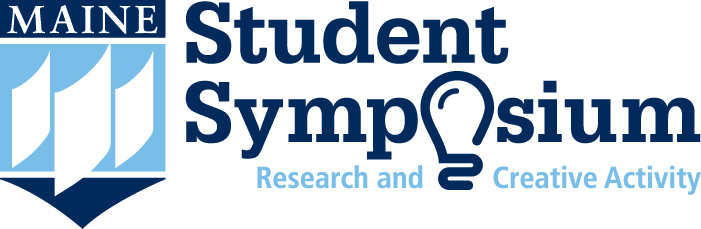 The University of Maine is an equal opportunity/affirmative action institution.